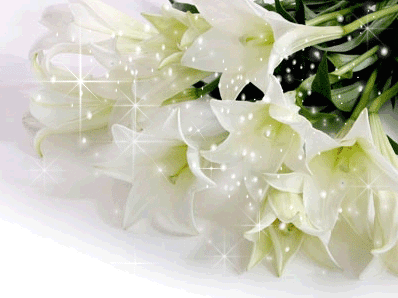 С Днём Матери!!!
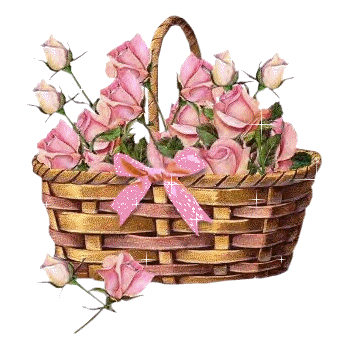 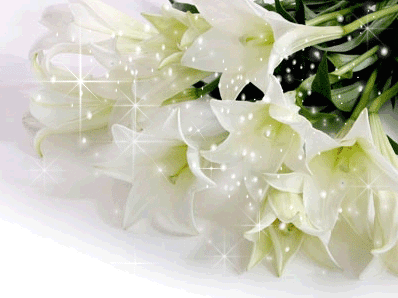 Среди многочисленных праздников, отмечаемых в нашей стране, День матери занимает особое место. 
Это праздник, к которому никто не может остаться равнодушным. 
В этот день хочется сказать слова благодарности всем Матерям, которые дарят детям любовь, добро, нежность и ласку. 
Спасибо вам, родные!
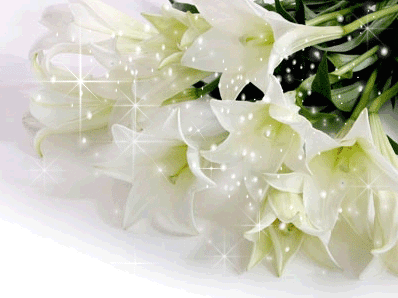 И пусть каждой из вас почаще говорят теплые слова ваши любимые дети! 
Пусть на их лицах светится улыбка и радостные искорки сверкают в глазах, когда вы вместе!
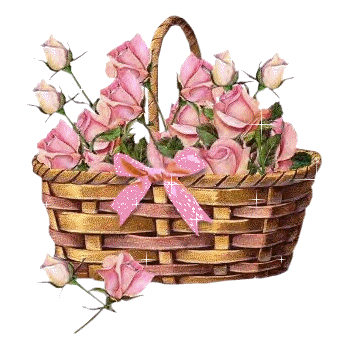 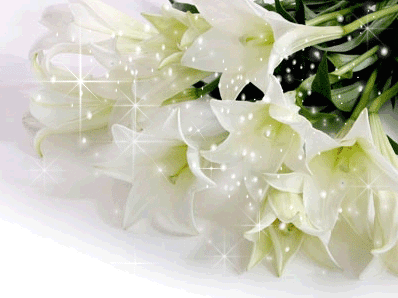 История праздника
Нет, наверное, ни одной страны, где бы не отмечался День матери. В России День матери стали отмечать сравнительно недавно. Установленный Указом Президента Российской Федерации Б.Н. Ельцина № 120 «О Дне матери» от 30 января 1998 года, он празднуется в последнее воскресенье ноября, воздавая должное материнскому труду и их бескорыстной жертве ради блага своих детей.
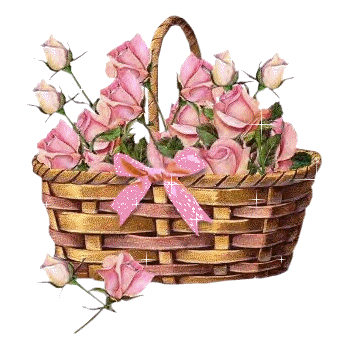 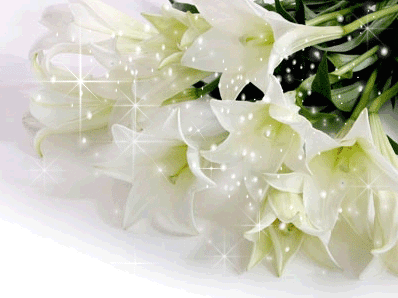 История праздника День матери Истоки празднования Дня матери, возможно, следует искать в праздниках весны, которые жители античной Греции посвящали Рее, матери богов. Начиная с 1600 года, в Англии появилась традиция празднования Материнского воскресенья. В этот день, который приходился на четвертое воскресенье Поста, чествовали матерей. История возникновения этого праздника сохранила несколько любопытных фактов. Например, в то время многие английские бедняки работали в прислуге у богатых. Так как зачастую работали они далеко от семьи, им приходилось жить в домах своих работодателей. В Материнское воскресенье им предоставлялся день отдыха, с тем, чтобы они отправлялись домой и проводили этот день с матерями. Символом праздника было особое, материнское пирожное, которое преподносилось матери в знак уважения. После распространения христианства в Европе стали проходить праздники в честь Матери Церкви - символа духовной силы, которая дает жизнь и защиту от опасности. Со временем День матери Церкви и Материнское воскресенье стали отмечать как один праздник: люди чествовали своих матерей также как церковь.
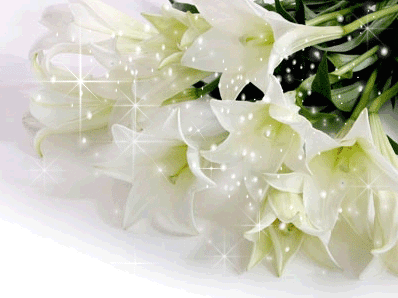 Много мам на белом свете.Всей душой их любят дети.Только мама есть одна,Всех дороже мне она.Кто она? Отвечу я:Это мамочка моя!
Любимая мама, Тебя поздравляю,В день матери счастья,Здоровья желаю!Пускай тебе, милая,В жизни везет,Пускай тебя радостьИ счастье найдет!
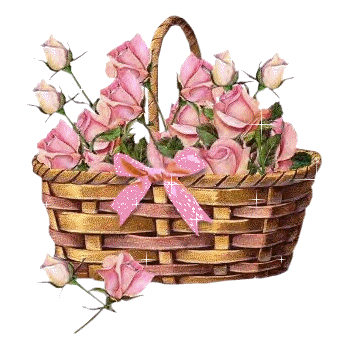 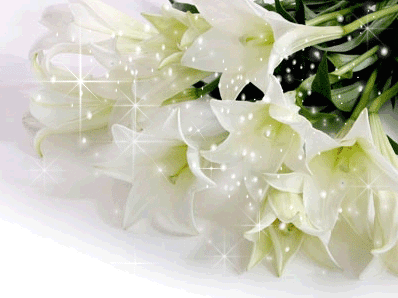 КОНЦЕРТНЫЕ НОМЕРА 
ПЕСНЯ «МАМОЧКА»
НОМЕР С МУЗЫКАЛЬНЫМИ ИНСТРУМЕНТАМИ
ТАНЕЦ «ПЕРВОЕ СЛОВО»       
ИГРА 
«Ну-ка все, встанем в круг!»
Описание игры: Участвуют две мамы. Вокруг первой – девочки, около второй – мальчики. Под веселую музыку все бегают врассыпную, по окончании музыки надо встать каждому к своей маме. Затем игра повторяется, с участием других мам.
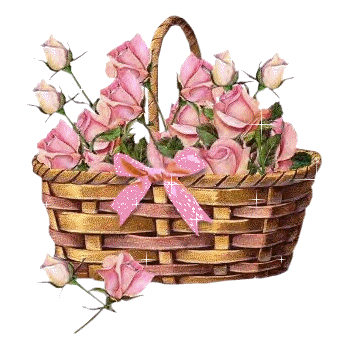 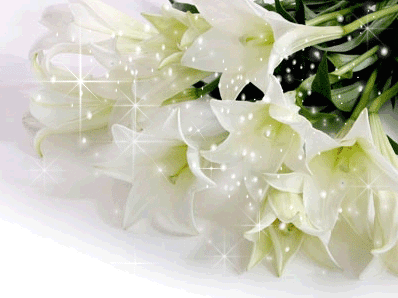 Мамы всякие нужны…
Викторина о профессиях
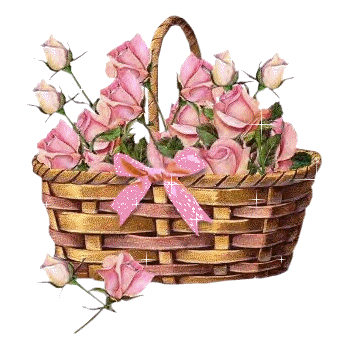 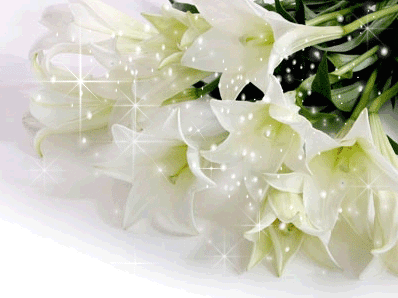 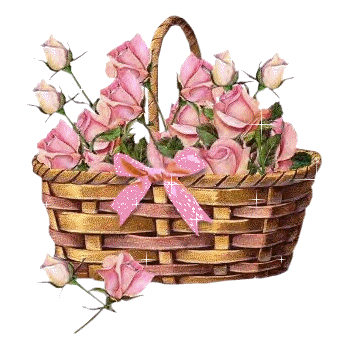 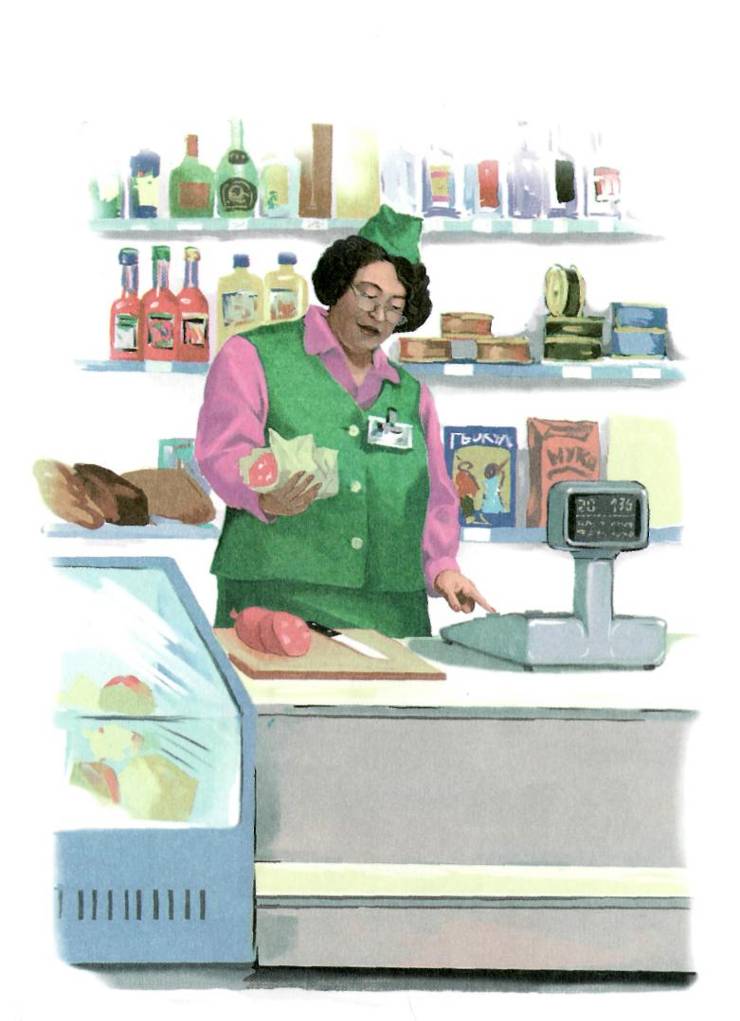 То пакетами шуршит, 
То бумагой шелестит. 
На весах живая стрелка, 
И она быстра, как белка, — 
Очень точные весы. 
Мы купили колбасы, 
Сыру твёрдого, конфет, 
Кошке рыбу на обед.
В магазине возле касс 
Продавец встречает нас

(В.И.Мирясова)
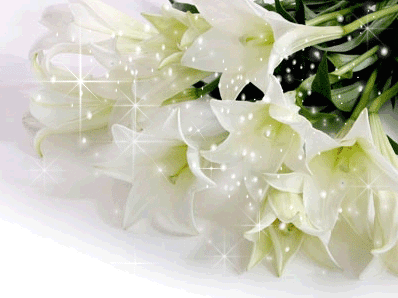 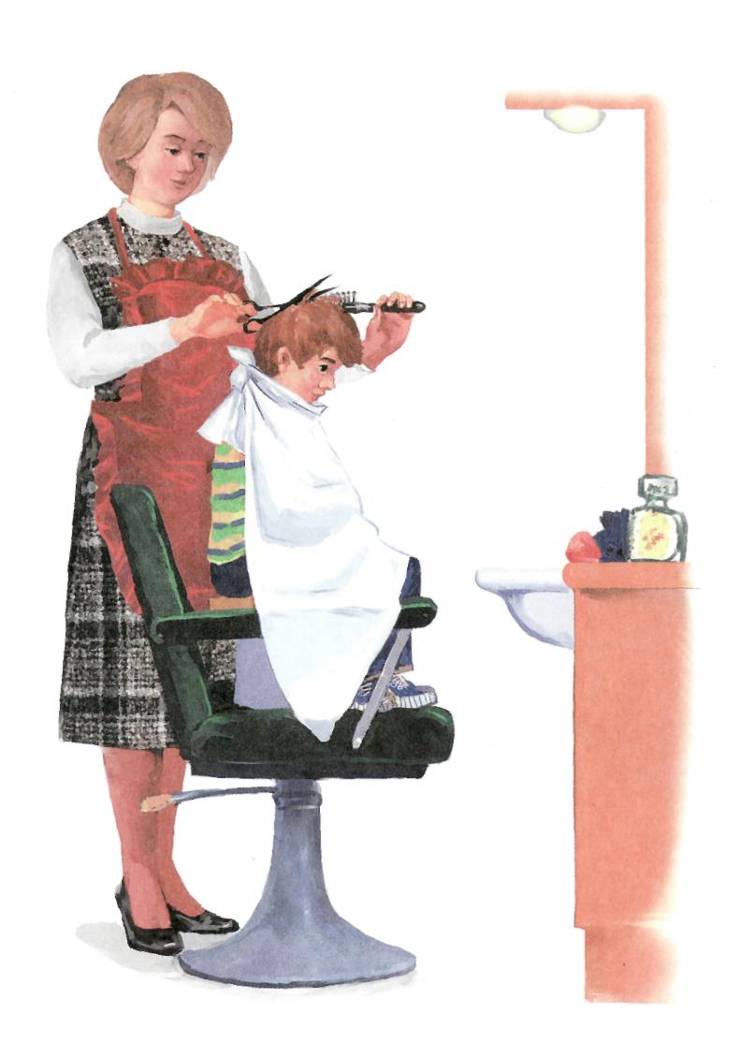 Молча в зеркало гляжу: 
Быстро ножницы летают, 
Я за мастером слежу, 
Как причёску он меняет. 
С аккуратной головой
(Мастер очень постарался) 
Возвращаюсь я домой. 
Как же мастер этот звался?      

(С.А.Васильева)
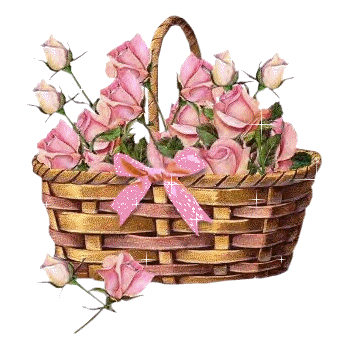 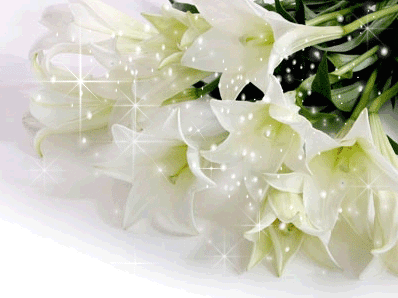 Все ушли ребята, смолкли голоса, 
Звёзды засияли в тёмных небесах.
 Мама на работе, мне привычно ждать, 
С Лидией Ивановной некогда скучать. 
Всё она умеет: красить, шить, лепить, 
Учит ребятишек вместе дружно жить, 
С ней мы мастерили кукол из травы, 
Из бумаги тигры есть у нас и львы. 
Каждое занятие у неё игра, 
Лидию Ивановну любит детвора. 
Посмотрю в глаза ей и скажу сейчас:
 «Самая хорошая профессия у Вас».
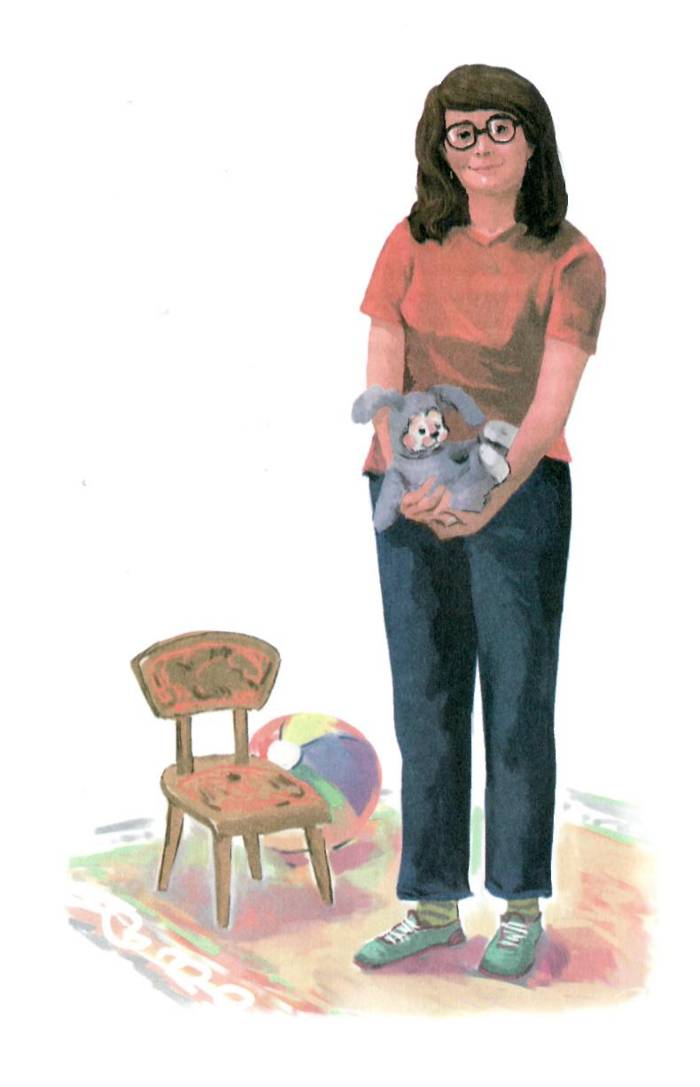 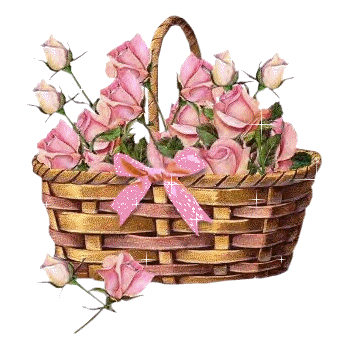 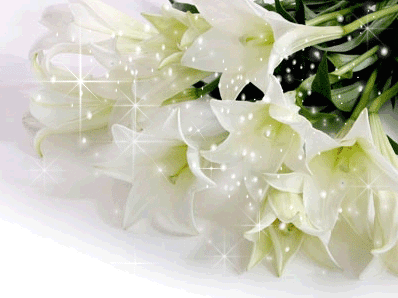 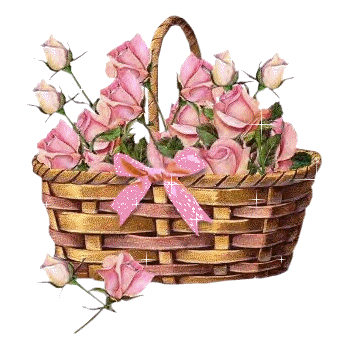 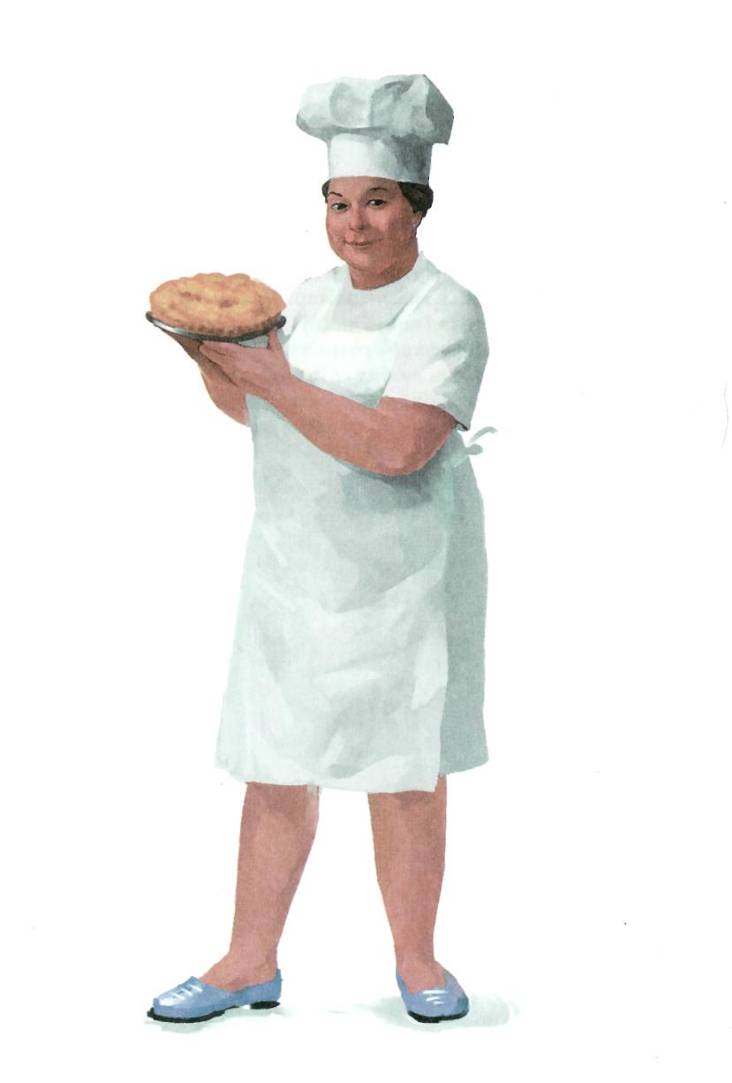 На противне котлеты купаются в жирке,
     	Рассольник ароматный кипит в большом бачке, 
На сковородке в масле зажарился лучок, 
Наш повар, тётя Галя, кладёт его в бачок, 
Шумит овощерезка — готовится салат. 
Наш повар очень любит готовить для ребят. 
Всегда в халате белом, крахмальном колпаке, 
Готовит детям кашу на свежем молоке.

(В.И.Мирясова)
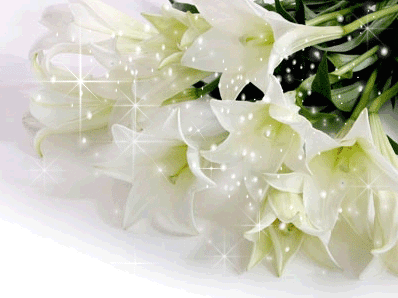 Зовут его, когда больны, — 
Заботы так его нужны! 
Уверенно он в дом войдёт, 
К больному близко подойдёт, 
Пощупает: горяч ли лоб,
 Достанет свой фонендоскоп, 
Прослушает, заглянет в рот, 
Рецепт оставит и уйдёт. 
Больному легче станет вдруг.
 Скажите, кто же этот друг?                     (В.И.Мирясова)
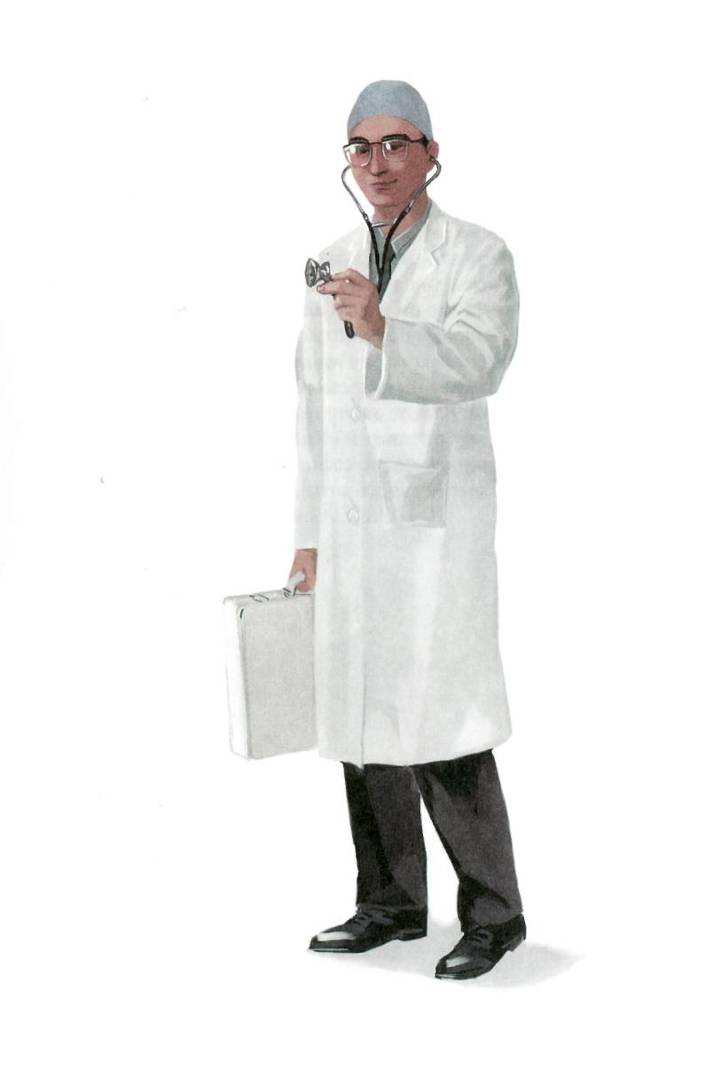 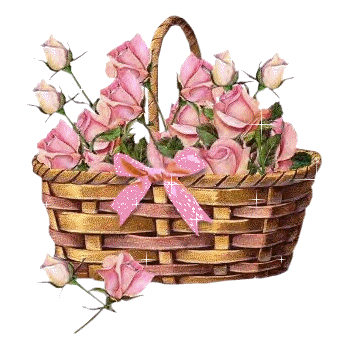 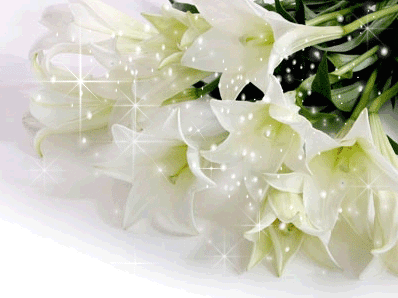 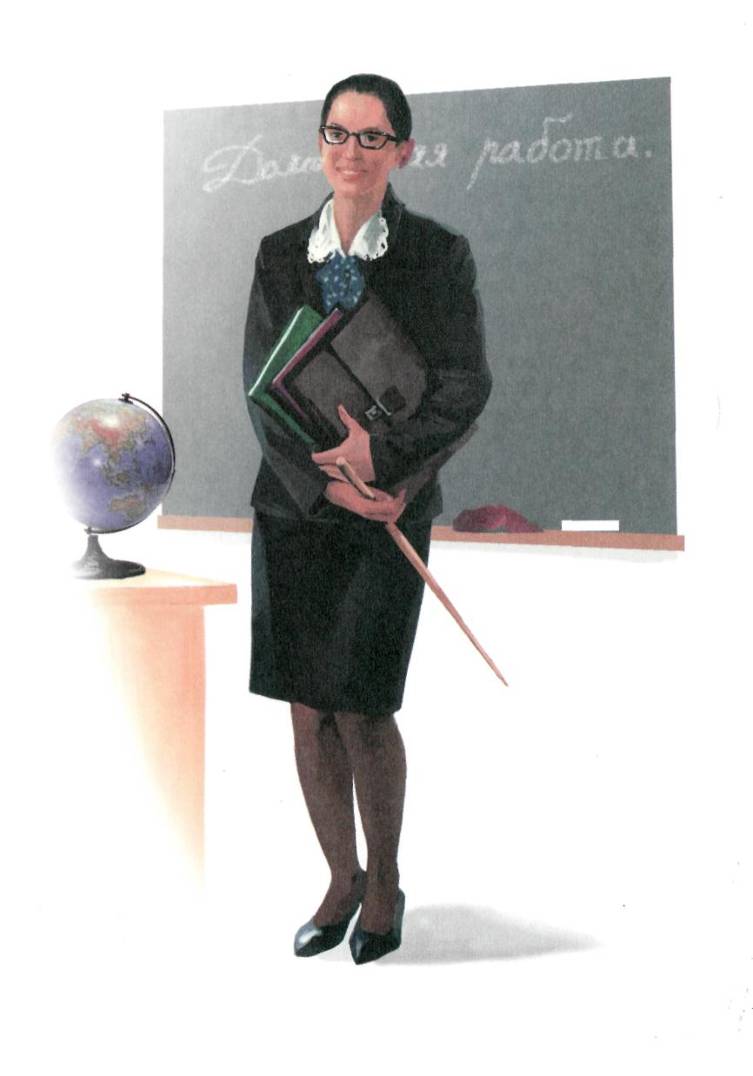 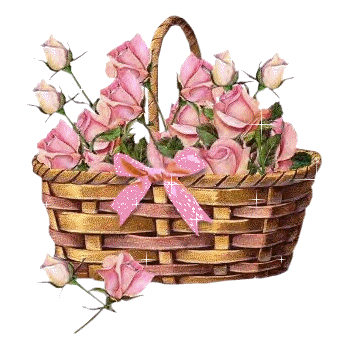 Профессии важнее нет: 
Он ходит в школу много лет, 
Всегда — с весёлой детворой, 
Ей открывает мир большой, 
Несёт он знания и свет, 
Всегда готов нам дать совет. 
Его привыкли уважать. 
Кто он? Вы можете назвать? (В.И.Мирясова)
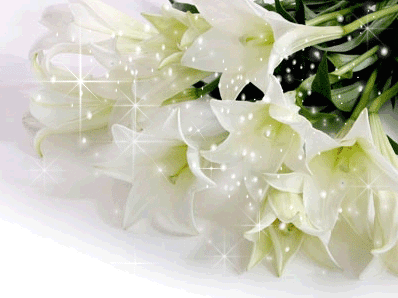 ИГРА 
«Одень своего ребёнка на прогулку»
Описание игры. Выбирается несколько мам, к ним в пару – их дети. Нужно нарядить своего ребёнка в приготовленные вещи: кофта с пуговицами, носки, сапоги и т.д. Побеждает команда, быстрее справившаяся с заданием.
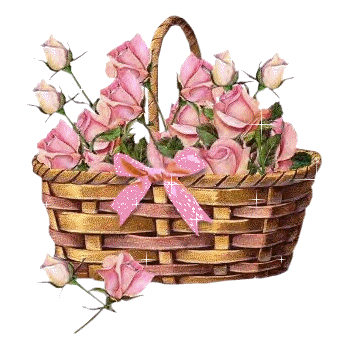 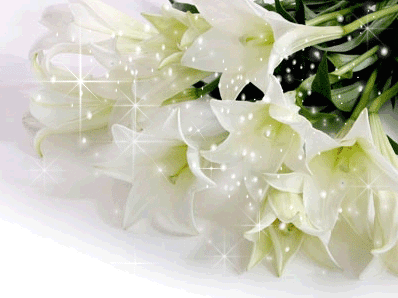 Конкурс 
«Узнай себя, мамуля…»
(По детским рисункам)
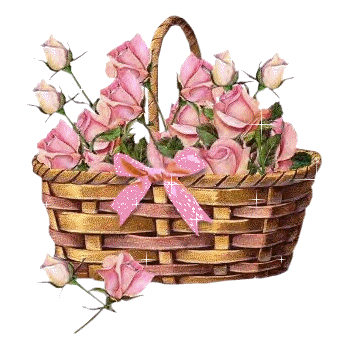 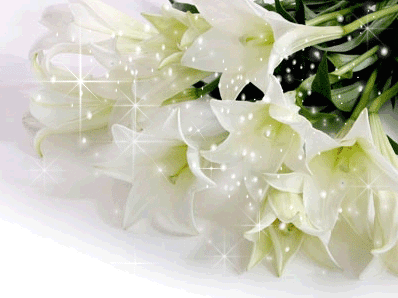 ИГРА 
«Весёлый бубен»
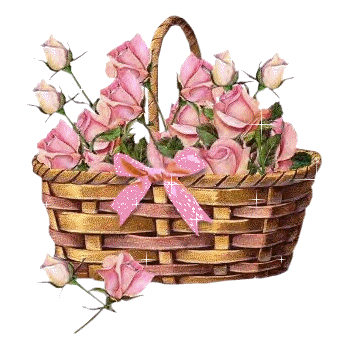 Описание игры. Все дети и мамы приглашаются в круг. Двум участникам даются бубны. Бубны нужно передавать по кругу. В момент, когда останавливается музыка – выходят те, у кого в руках бубен, они пляшут в центре круга, остальные – апплодируют. Далее игра продолжается.
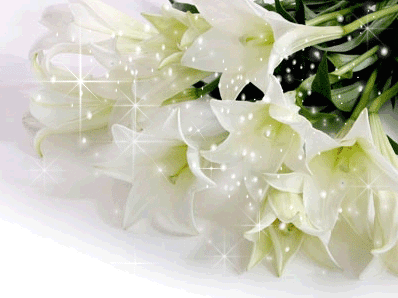 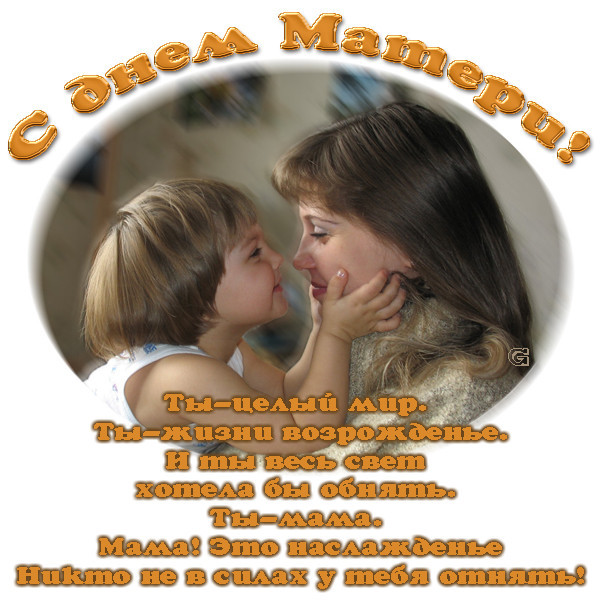 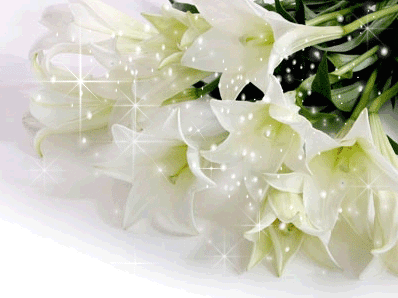 МАДОУ ЦРР-Д/сад№113 г.Тюмени
Автор: Салдина О.В.